Media Communications, Social Marketing & Earned Media
In Three Parts
Part 1: Definitions
2
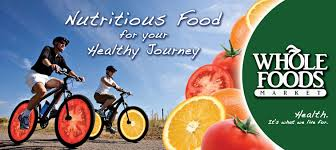 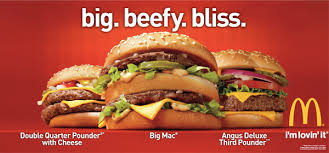 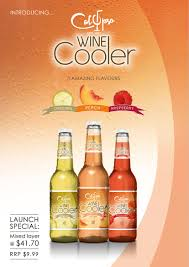 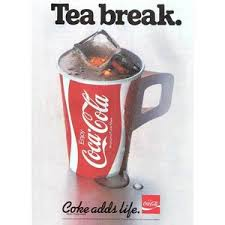 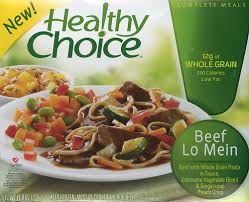 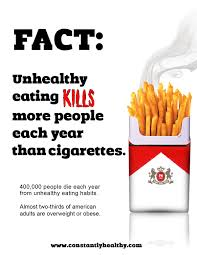 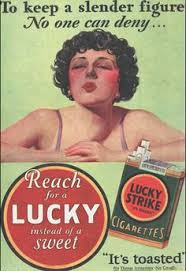 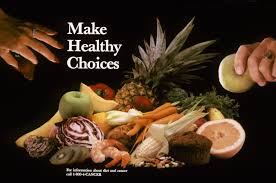 3
[Speaker Notes: Corporations have been hiring marketing agencies to advertise “health” for decades.

And their ads have taken various approaches to selling their “healthy” choice. 

But, what is health communications and social marketing, really?]
Health Communications
Health communication is defined as the study and use of communication strategies to inform and influence individual and community decisions…that enhance health
HPCDP
4
[Speaker Notes: Let’s start with a definition:

“That enhance health” is key.

Health communications is more than marketing a product, or service, which promises health – it is translating science-based data into meaningful communications for individual and community decision.

The scope of health communication includes disease prevention, health promotion, health care policy, and the business of health care as well as enhancement of the quality of life and health of individuals within the community.

Implementing health communications means that you use a variety of channels (TV, digital, print, out of home, etc.) to deliver a targeted or tailored messages to specific segments among varied audiences, including individuals, communities, health professionals, special groups, and policy makers.]
Social Marketing
Social marketing is the use of strategic marketing practices “…to influence social behaviors not to benefit the marketer, but to benefit the target audience”
HPCDP
5
[Speaker Notes: Social marketing is customer centered and focuses on three major decisions: segmentation, targeting, and positioning. 

Guided by these decisions, the “marketing mix” (or 4 Ps of marketing: place, price, product and promotion) is developed to produce the desired responses in the target markets.

Eight established benchmark criteria have been widely accepted as essential components of social marketing efforts: consumer orientation, insight, behavioral objectives, segmentation, exchange, competition, marketing mix, and theory.

Buy using communications and social media, we seek to use the mass reach tactics of corporations and industry to foster positive health outcomes.]
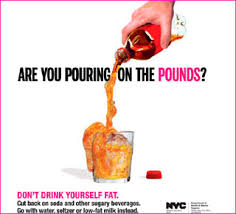 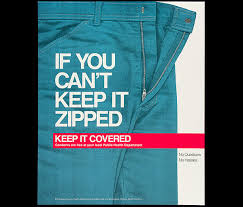 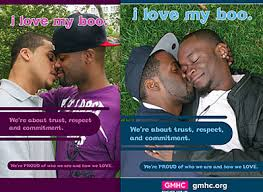 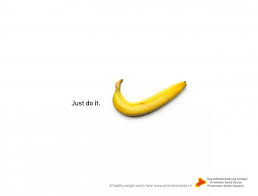 6
[Speaker Notes: You really can’t talk about social marketing for health (in my opinion) without talking about sexual health. 

Through social marketing, there has been great success in the distribution of 1) condoms and 2) messages to promote safer sex (limiting # of partners, partner fidelity, and abstinence).

Social marketing shouldn’t be confused with social media advertising.]
How do we use health communication and social marketing?
Health education
Communication for policy change
7
[Speaker Notes: In the HPCDP section, we have both health education and policy change communication campaigns.

We currently have two communication campaigns with a policy change focus: SFO and PMO

We have one communication campaign with a health education focus: STY

Before June 2016, we only had policy change communications. 
legislative mandate, we were tasked with creating a health education campaign to prevent youth and young adult marijuana use.]
Example of a health education campaign
https://youtu.be/qbCyPBZYdWk
8
[Speaker Notes: What was the health education message delivered in this video?

What values did the video strike with the target audience?

What else did you notice?]
Example of a policy change campaign
https://youtu.be/63AlKO2_SJ8
9
[Speaker Notes: Who was the intended audience for this video?

What is the policy change this video addresses?

What differences did you notice between the health education campaign video and this policy change video?

What else did you notice?]
What’s this?
https://youtu.be/2cfo4Nblmp8
10
[Speaker Notes: Discussion – thoughts and ideas about where this falls between education and policy change.]
The Community Guide
Health communication and social marketing are recommended based on strong evidence of effectiveness when multiple channel communication is coupled with distribution of free or reduced-price health –related products

Mass reach health communication is recommended based on strong evidence of effectiveness in: 
Decreasing the prevalence of tobacco use
Increasing cessation and use of available services such as quitlines
Decreasing initiation of tobacco use among young people
11
[Speaker Notes: Based on strong evidence of effectiveness for producing intended behavior changes, the Community Preventive Services Task Force recommends health communication campaigns that use multiple channels, one of which must be mass media, combined with the distribution of free or reduced-price health-related products (defined above).

The Community Preventive Services Task Force recommends mass-reach health communication interventions based on strong evidence of effectiveness in:
Decreasing the prevalence of tobacco use
Increasing cessation and use of available services such as quitlines
Decreasing initiation of tobacco use among young people

Evidence was considered strong based on findings from studies in which television was the primary media channel. Economic evidence shows mass-reach health communication interventions are cost-effective, and savings from averted healthcare costs exceed intervention costs.]
What is Earned Media?
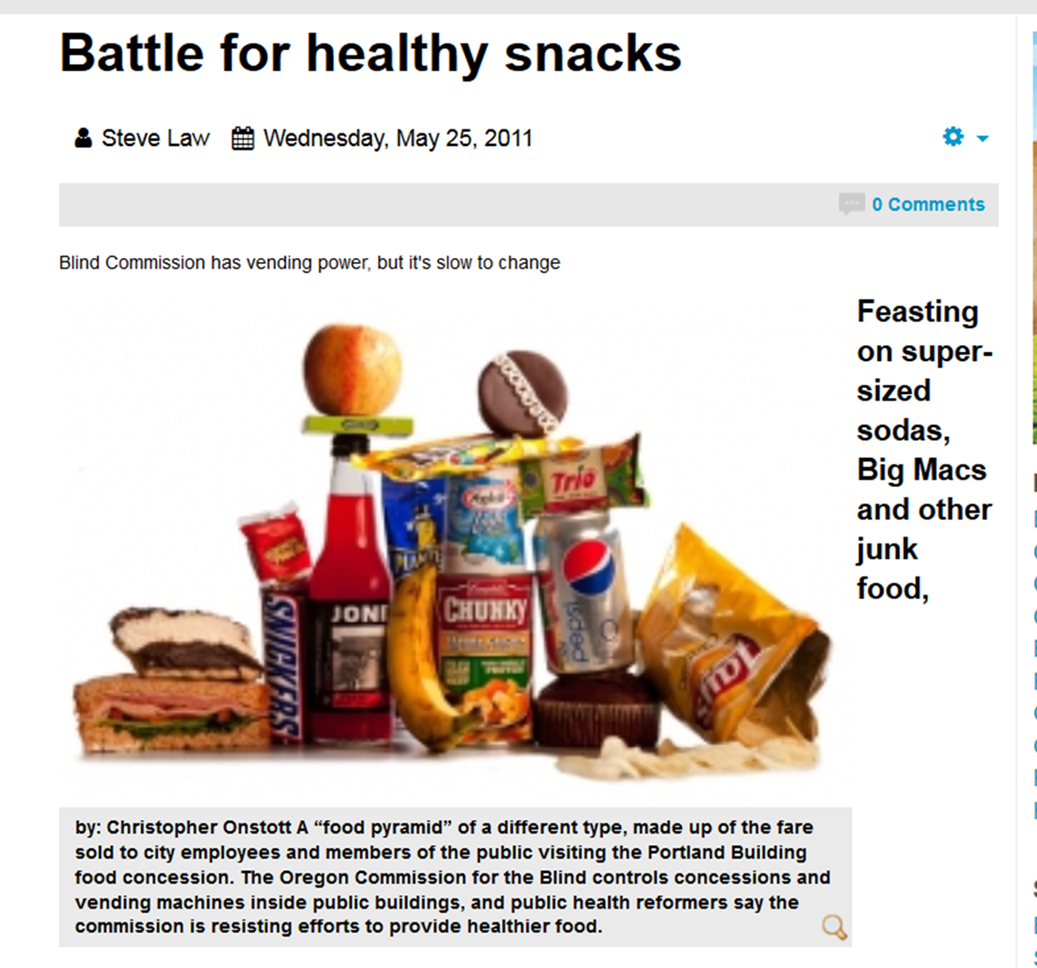 Publicity gained through promotional efforts other than paid media advertising
12
Why Earned Media?
13
Why Earned Media?
US Media Coverage of Tobacco Industry Corporate Social Responsibility Initiatives. 
Journal of Community Health (July 6, 2017, Epub ahead of print). 

Most coverage appeared in local newspapers
CSR initiatives unrelated to tobacco, with non-controversial beneficiaries, were most commonly mentioned
Coverage was largely positive
Tobacco control advocates were infrequently cited as sources and rarely authored opinion pieces
When tobacco control advocate voices were included, coverage was less likely to have a positive slant.

Countering the media narrative of “virtuous companies” doing good deed could be particularly beneficial.
14
[Speaker Notes: Content analysis of 649 US]
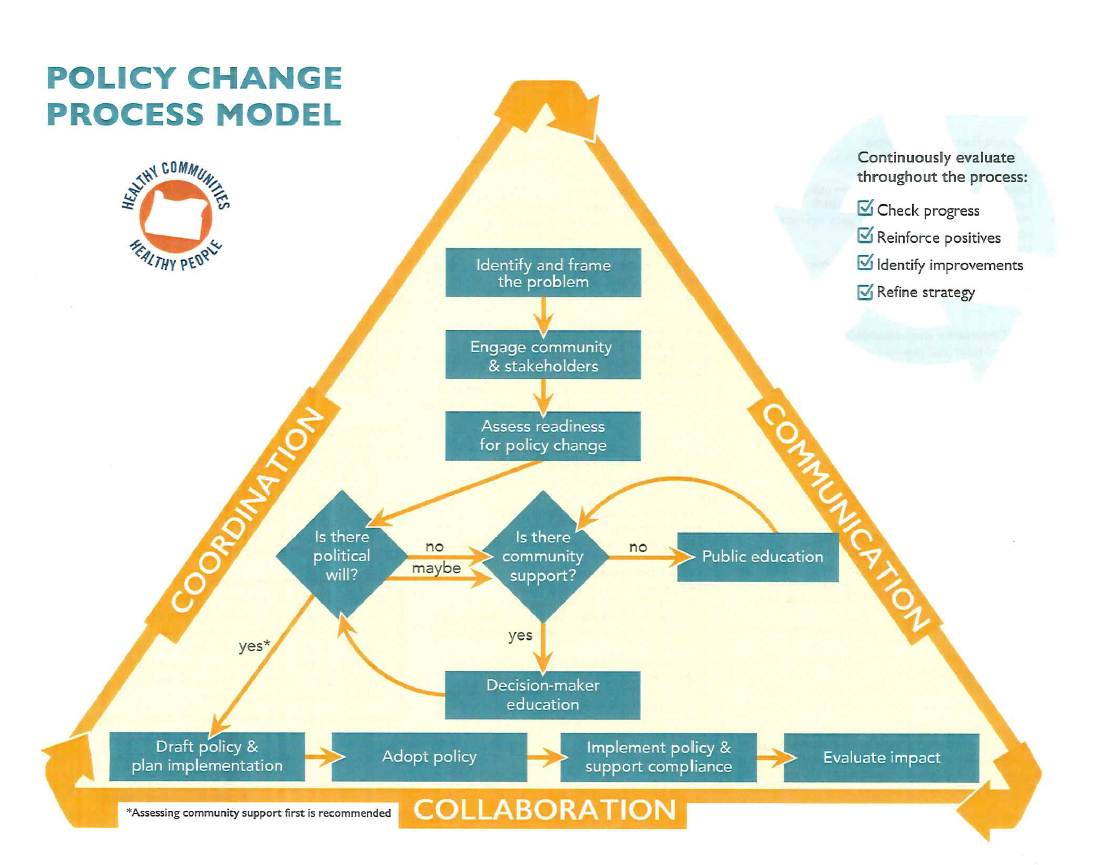 15
[Speaker Notes: Where can Earned Media be important in the policy change process?]
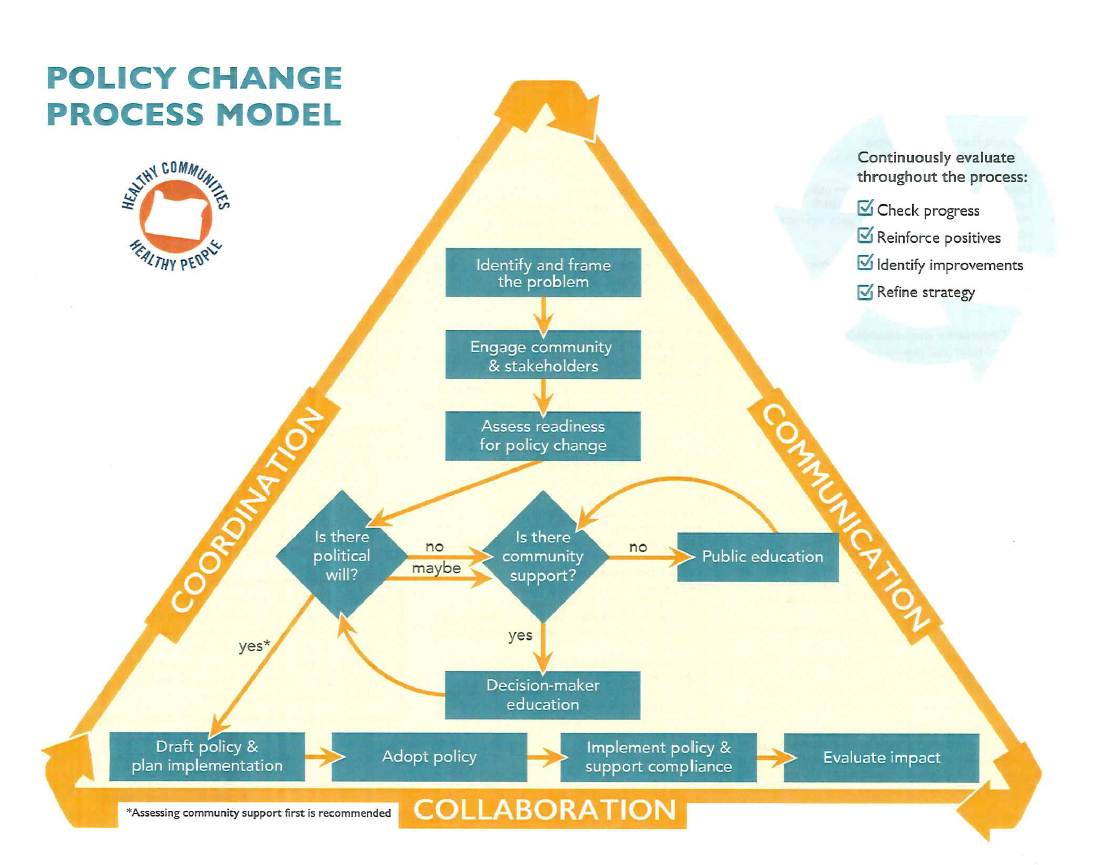 16
Comprehensive Program Model
Combine and integrate educational, clinical, regulatory, economic, and social strategies at local, state, or national levels

Create a platform: 
Community programs
Health systems, worksite wellness
Communications
Self-Managements supports, including screening and early detection
Diffusion and adoption of evidence-based practices.
17
[Speaker Notes: Comprehensive tobacco control programs are coordinated efforts to implement population-level interventions to reduce appeal and acceptability of tobacco use, increase tobacco use cessation, reduce secondhand smoke exposure, and prevent initiation of tobacco use among young people.

Assistance to community-based organizations and coalitions to pursue local programs and policies to reduce tobacco use and secondhand smoke exposure
Partnerships at local and state levels to engage health systems and providers, businesses, and public and private agencies and organizations, in an effort to broaden the reach and impact of tobacco control interventions
Mass-reach health communication interventions to inform individual and public attitudes about tobacco use and secondhand smoke
Cessation services, such as quitlines, to help tobacco users in their efforts to quit
Information and technical assistance to support the diffusion and adoption of evidence-based practices (e.g., smoke-free policies, affordable and accessible cessation services, increased tobacco product prices, and decreased tobacco product marketing and availability)]
Communications in Public Policy
https://youtu.be/m1Grdu9MIZA
18
[Speaker Notes: Communications is embedded throughout the public policy change process. 

The CEO for WWP & Government Policy Practice articulates the need for governments to use communications to target issues and bring about the right social outcome in partnership with the community.
Let’s have a listen.]
Part 2: Smokefree Oregon
Framework
Tobacco is the leading cause of death in Oregon
Tobacco is the leading cause of disease in Oregon
The tobacco industry spends millions marketing and promoting its products
Most Oregonians don’t smoke
20
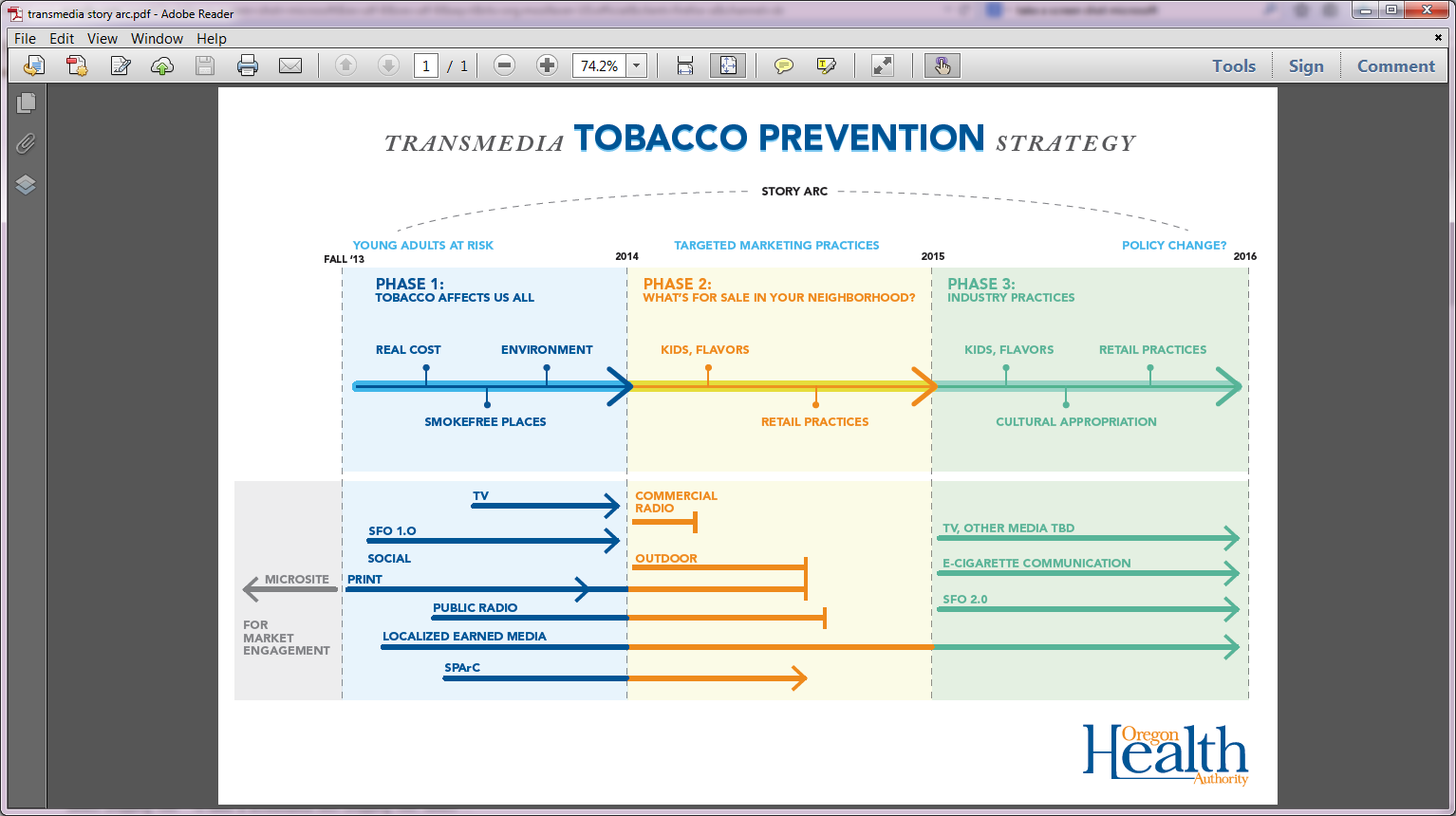 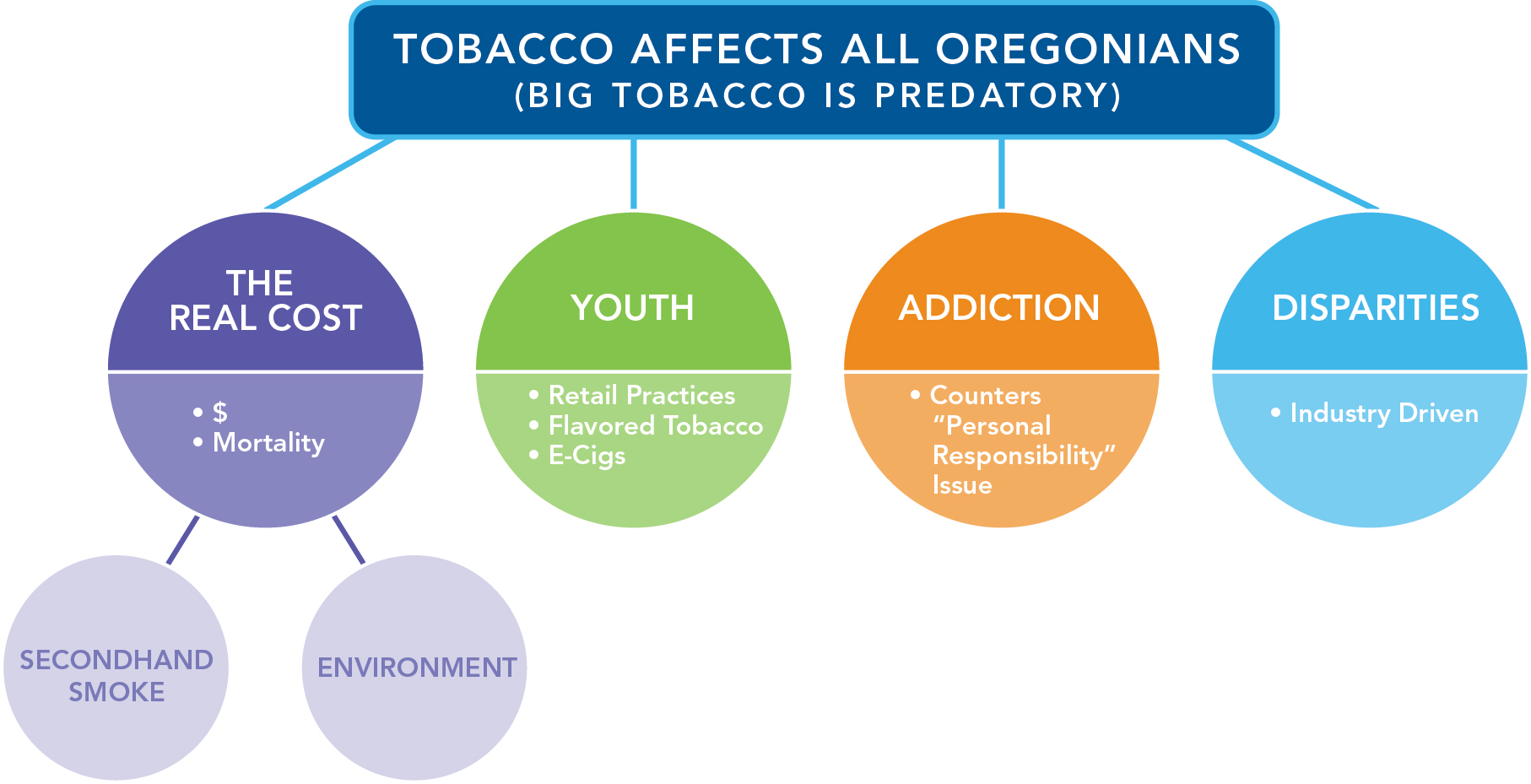 Audience Research
7 Focus Groups
Smokers, general population, youth
Medford, Portland, Woodburn
Online Panel
400-500 general population
Covering the entire state
Focus Group Key Findings
Non-smokers need connection
Intentional and targeted marketing of Big Tobacco not clear, yet
Re-frame the role of Big Tobacco
People who smoke appreciate not being villainized
Environmental message resonating
[Speaker Notes: Predatory nature
Unclear from smoker and non-smoker standpoint]
What didn’t work
Big Tobacco playing by the rules
Creative that’s confusing, boring or lacking emotion
Painting Big Tobacco as evil without evidence
Tree angle to the environment
Not as much as other angles
Single Sentence
Tobacco affects your children, your health, your pocketbook, your environment and your community. Tobacco affects you.
Leveraging values
Family
Opportunity
Fairness
Honesty
Compassion
Health
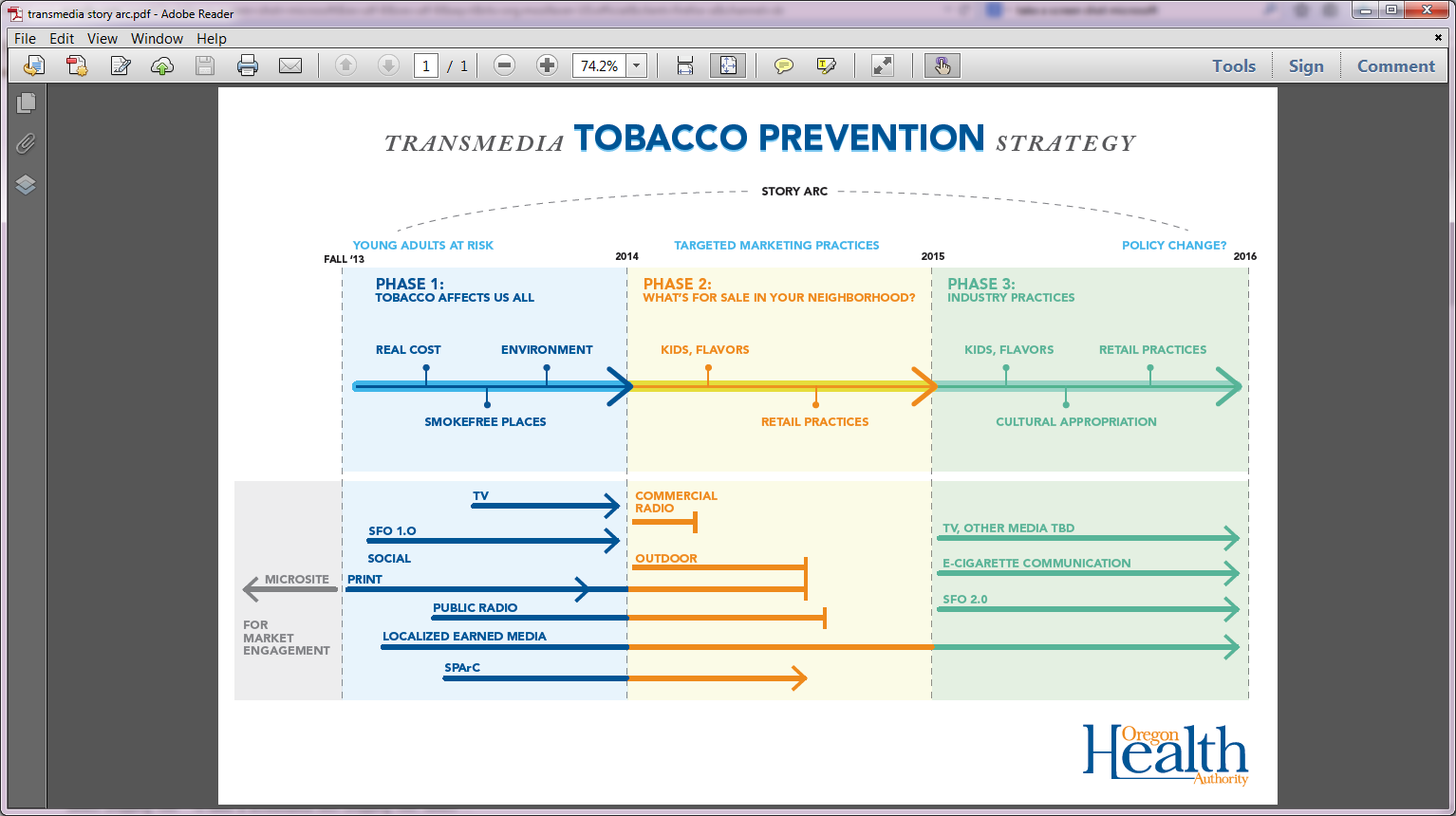 [Speaker Notes: How we tell the story

Television
Grassroots/earned media
Social
Print
Radio
Out-of-home]
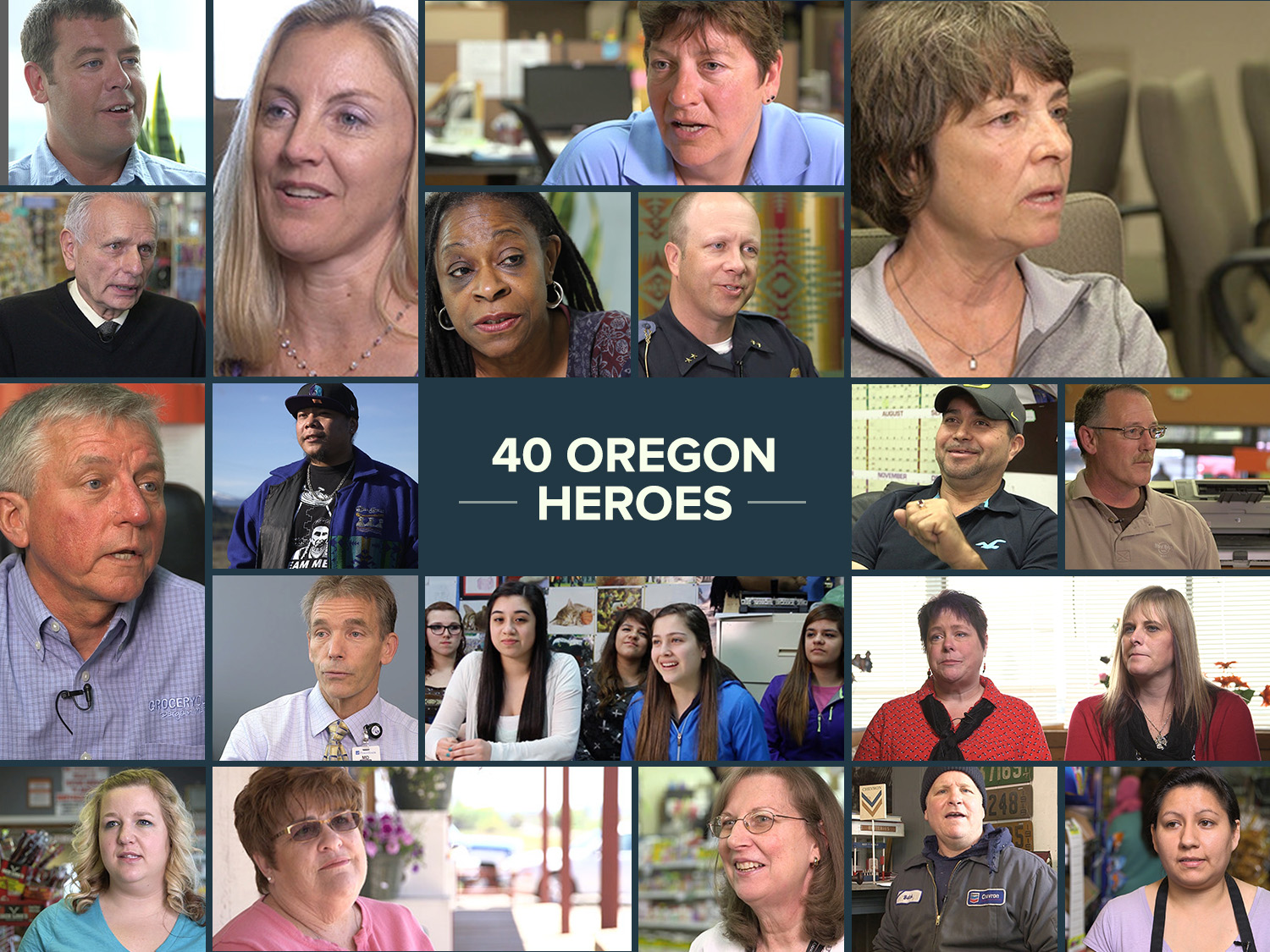 [Speaker Notes: How we work on media comms at the state level

How we worked with local grantees to find, develop, and use these stories locally and statewide]
Website
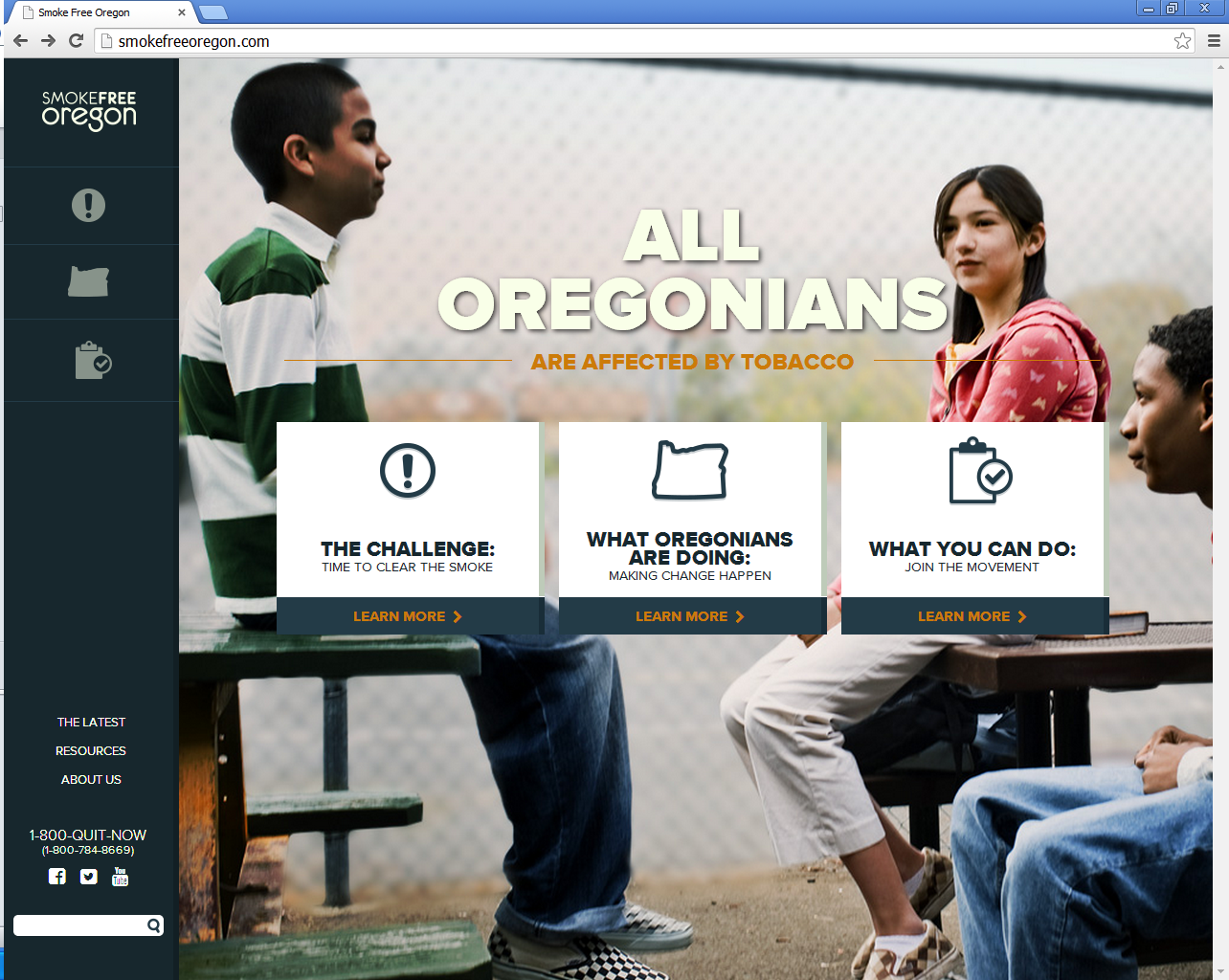 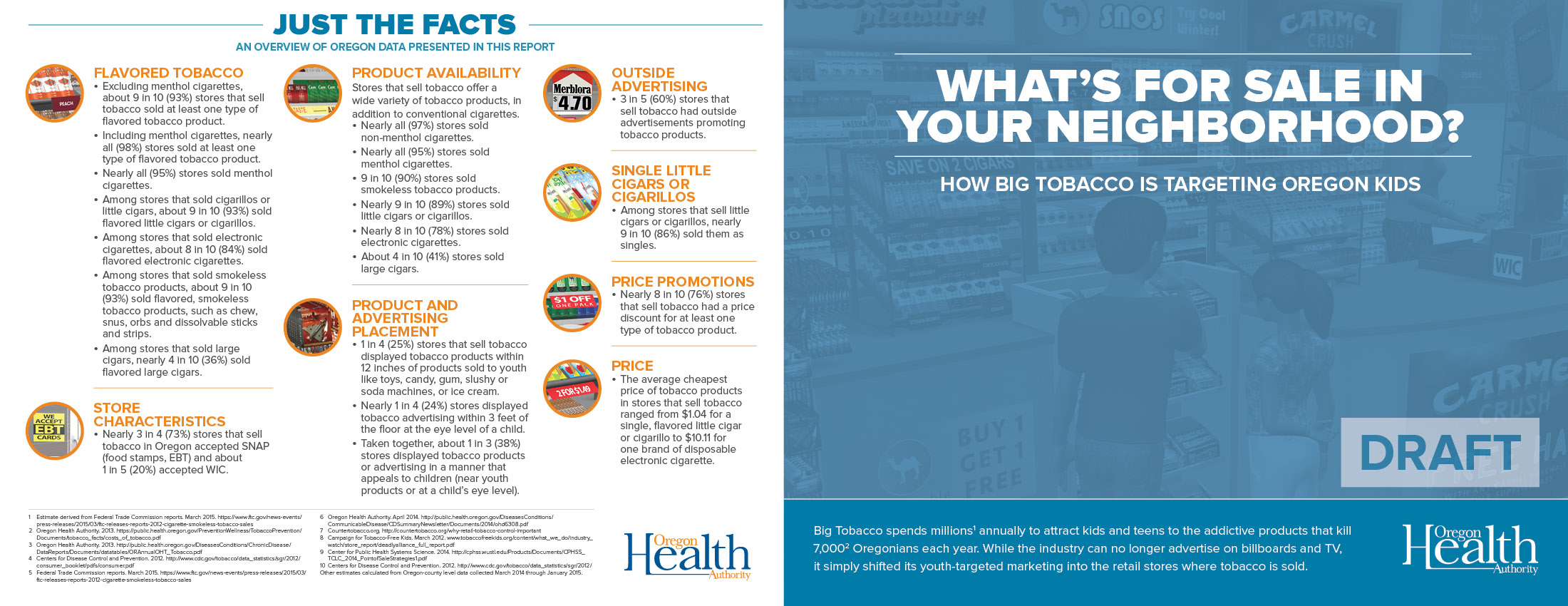 Social media
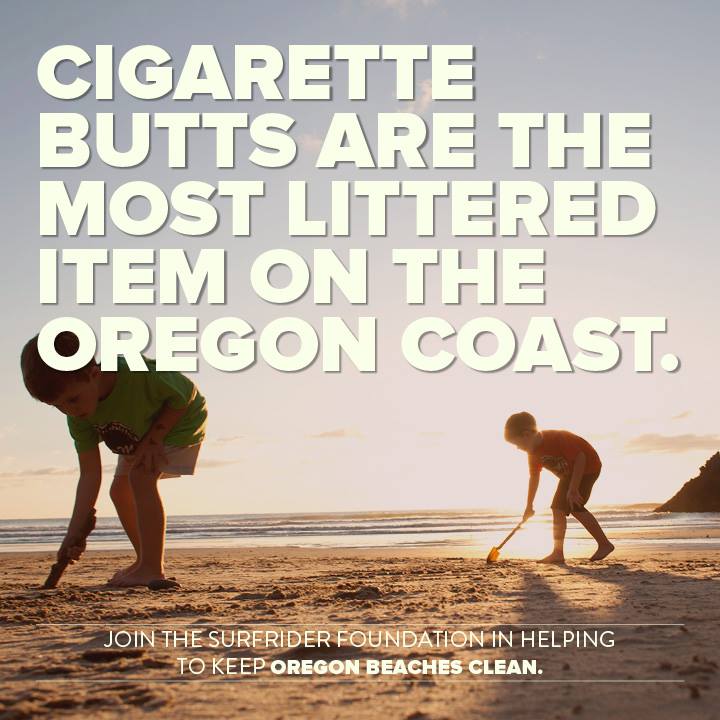 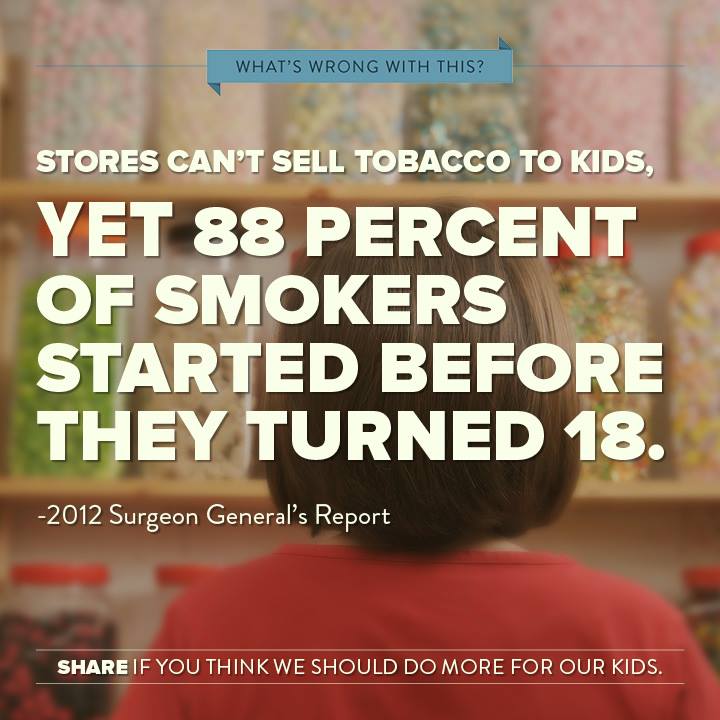 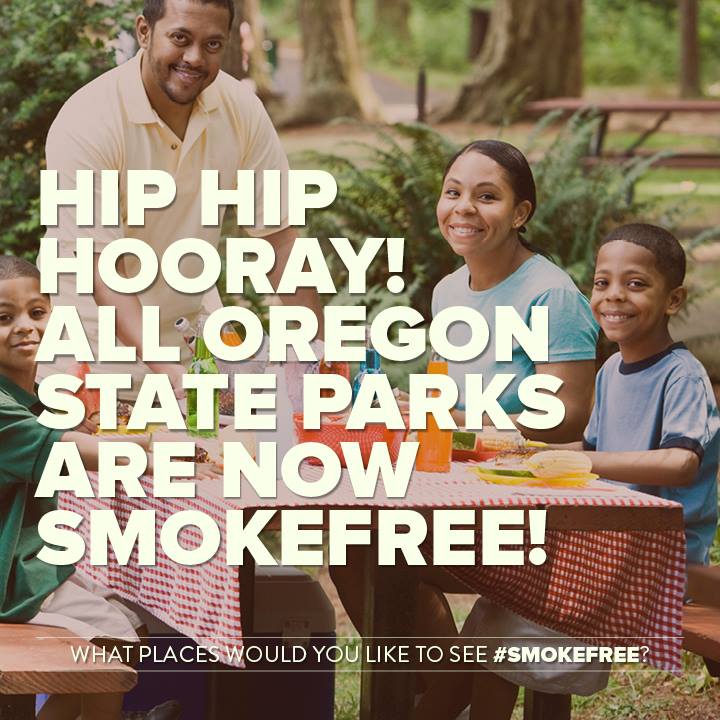 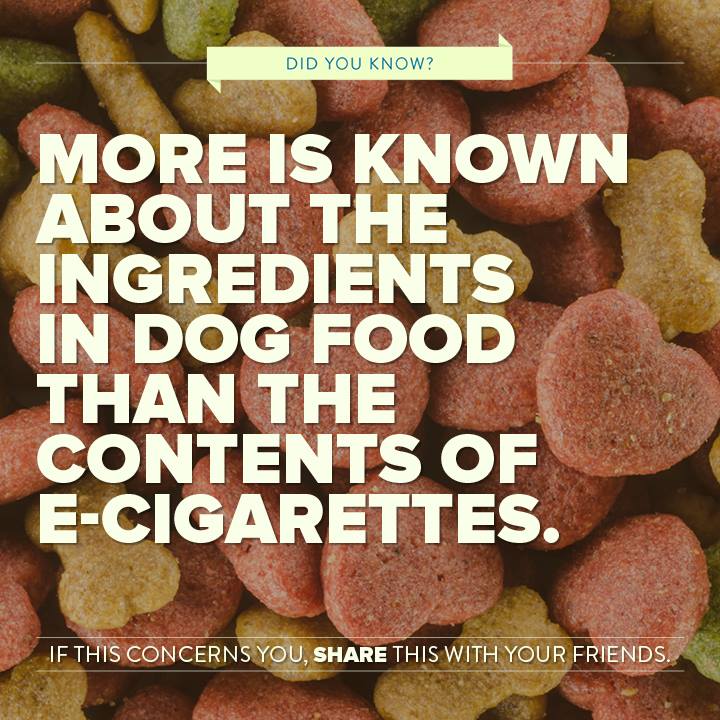 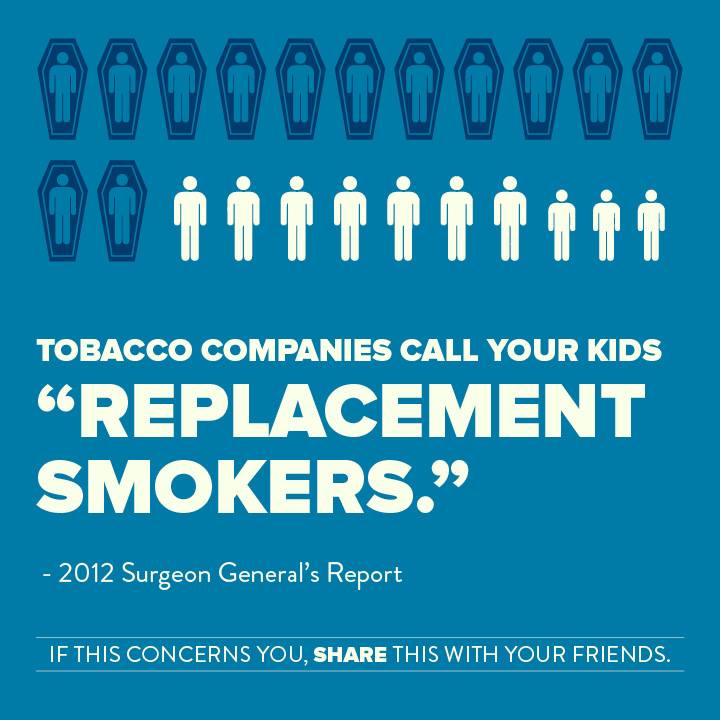 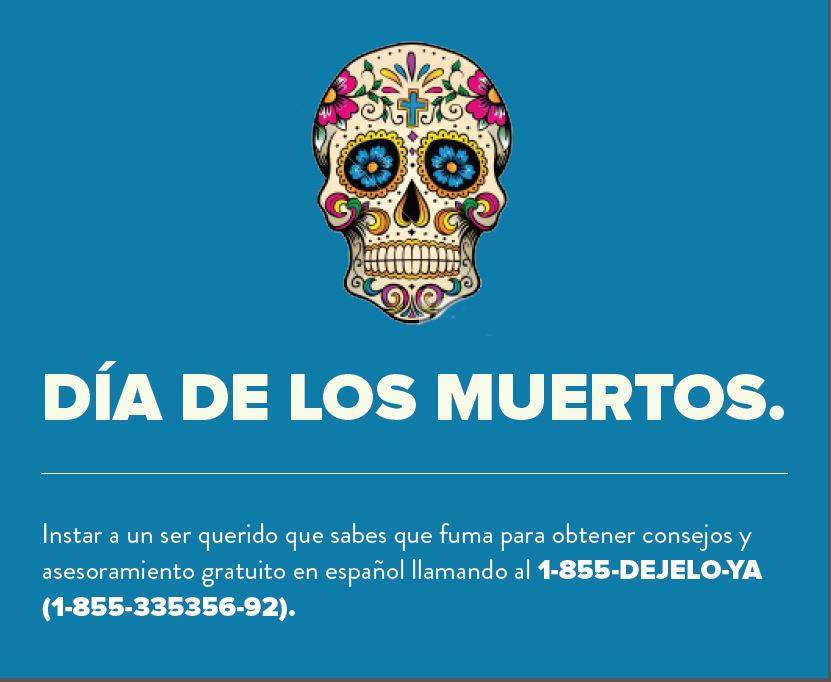 Earned Media Opportunities
Part 3: Alcohol and Drug Prevention
34
Working in table groups
Try to make your table a mix of participants: TPEP, ADPEP, SPF-PFS, DFC, RHECs, HPCDP staffers
Select a facilitator, timekeeper, and note taker
We’ll share back ideas at the end of the session
Discuss the following questions: 
What is the story of alcohol use in Oregon? 
What is the theme? Who are the characters? What is the plot? 
Who are the (s)heros? 
Who or what are the villains? 
What is the ending for the story?
35